TOWN OF LONGBOAT KEY
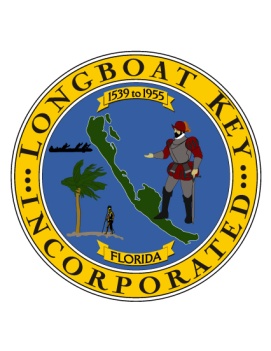 Citizen tax oversight committee and infrastructure surtax
2018
TOWN OF LONGBOAT KEY
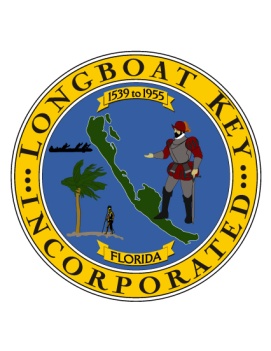 What is infrastructure tax?
The infrastructure surtax  is a one-cent sales tax that funds many capital improvement projects for Sarasota County, the School District and the municipalities of Sarasota, Venice, North Port and Longboat Key.
It is imposed by most Florida counties (also called a local option county sales tax).
Rates vary: Sarasota 1%
	               Manatee .5% (Effective Jan 1, 2017)
Proceeds are distributed to Longboat Key based on population.
Expenditures shall comply with Florida Section 212.055 (2).
TOWN OF LONGBOAT KEY
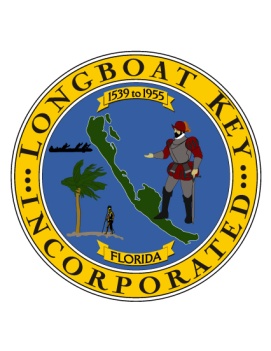 History
Sarasota County Ordinance 97-083 (Established the 1% tax)
Duration -10 Years – FY1999 to FY2009
Sarasota County Ordinance 2007-087 (Renewal)
Duration – 15 Years – FY2010 – FY2025
Manatee County Ordinance 16-35 (Established the .5% tax)
Duration – 15 Years – Jan 1 2017 through Dec 31, 2031
Resolution R-16-128 establishes a County Oversight Committee and encourages local municipalities to do the same, but is not required
County provided an estimate of revenues and municipalities created and submitted a 15 Year Budget
TOWN OF LONGBOAT KEY
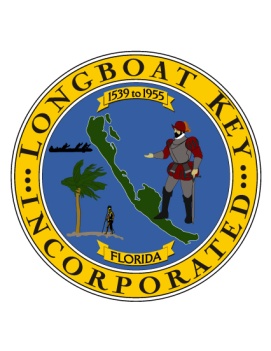 Role of citizens oversight committee
Formed in 1998 (Resolution 98-04) in Accordance with Sarasota County Ordinance 97-083 and 2007-087
Committee is tasked with:
Annual Review of expenditures from sales tax proceeds to ensure they are in accordance with the project list and any changes thereto;
Review any changes made by the Town to the project list or to the allocation of the sales tax proceeds, to ensure all procedural requirements have been followed;
Report the Committee’s findings to the Town Commission
TOWN OF LONGBOAT KEY
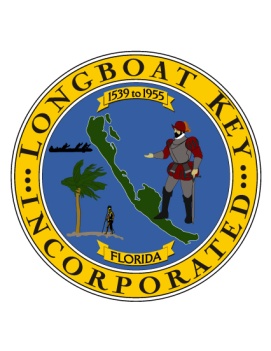 Review of infrastructure surtax Phase III
Phase III Revenue collections begin September 1, 2009 and end December 31, 2024 estimated at $8,062,737 (over 15 years).
Town sets aside all revenue in a special revenue fund.
Expenditure Budget is put in place for certain functional areas:
	 1. Comprehensive beach management
	 2. Streets and Drainage
	 3. Parks and Recreation Improvements
	 4. Canal dredging
	 5. Public Safety 
	 6. Improvements to Public Facilities
TOWN OF LONGBOAT KEY
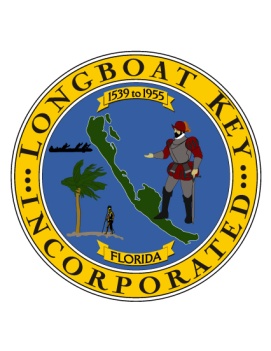 Permitted uses of funds
To finance, plan and construct capital assets and infrastructure
To acquire land for public recreation, land conservation or protection of natural resources
To finance the closure of government owned solid waste landfills
Infrastructure are costs associated with the construction, reconstruction or improvement of public facilities having a life expectancy of five or more years and any related land acquisition, land improvement, design and engineering costs.
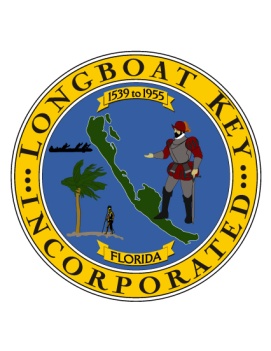 TOWN OF LONGBOAT KEY
Longboat key 15 yr budget
TOWN OF LONGBOAT KEY
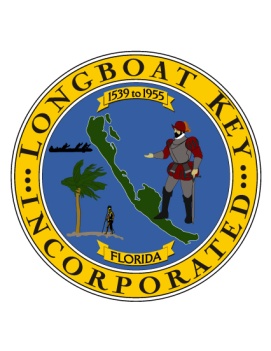 Fy18 uses of funds
Canal Dredging (Transfer Out)			Budget Amount	$700,000
A transfer from the Infrastructure Fund to the Canal Dredging Capital Project Fund where the cost of the project will be tracked. The Town will systematically begin performing dredging and construction work over next several years based on studies performed.

Public Facilities – North Fire Station Fitness Equipment	Budget Amount	$35,000
Replace aging fitness equipment used by firefighter/paramedics.

Public Facilities –Task Chair Seating Town Hall 		Budget Amount	$16,400
	Many of the task chairs and conference room chairs are very old and broken due to their age. This is the beginning of a scheduled replacement over the next several years.

Public Facilities – Commission Chambers Audio 		Budget Amount	$34,000
TOWN OF LONGBOAT KEY
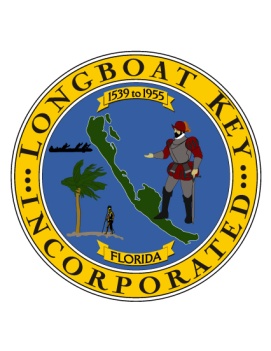 Fy18 uses of funds
Public Facilities – Commission Chambers Audio 		Budget Amount	$34,000
To replace the aging system in Commission Chambers used to broadcast meetings.	
Public Facilities – Police Space Renovations		Budget Amount	$50,000
This project converts the old dispatch center into a locker room for female employees and provides additional office space for Code Enforcement, including related office furniture.
Parks & Recreation-Tennis Court Resurfacing		Budget Amount	$17,000
This is annual cost for the continued court resurfacing and upkeep. This is the continuation of the project started in the prior year.
Parks & Recreation-Tennis Irrigation Well with filter 	Budget Amount	$17,000
The Tennis Center will benefit having a well installed with filtering system for clay courts and irrigation to save on water.
Parks & Recreation – Tennis Center Fencing		Budget Amount	$4,000
Continued fencing work at 590 and 561 Bay Isles sites.

Total Budgeted FY18 Projects				                               $873,400
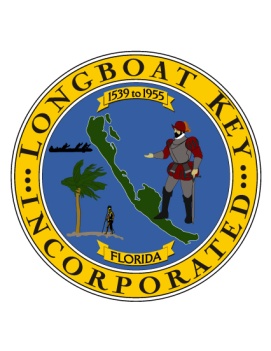 TOWN OF LONGBOAT KEY
Revenue – phase III since inception
Average annual surtax revenue is about $571,000 since 2010. 

Using an excel forecasting model, the estimated Sarasota County surtax revenue is projected to increase by 13% from 2018 to 2024. ($4.6 million since inception and another $5.2 million projected.)

We have the potential to add another $1.7 million in spending to our 15 year budget.
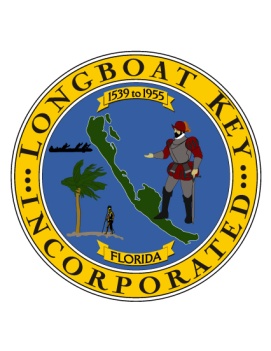 TOWN OF LONGBOAT KEY INFRASTRUCTURE FUND (FY14 –FY17)